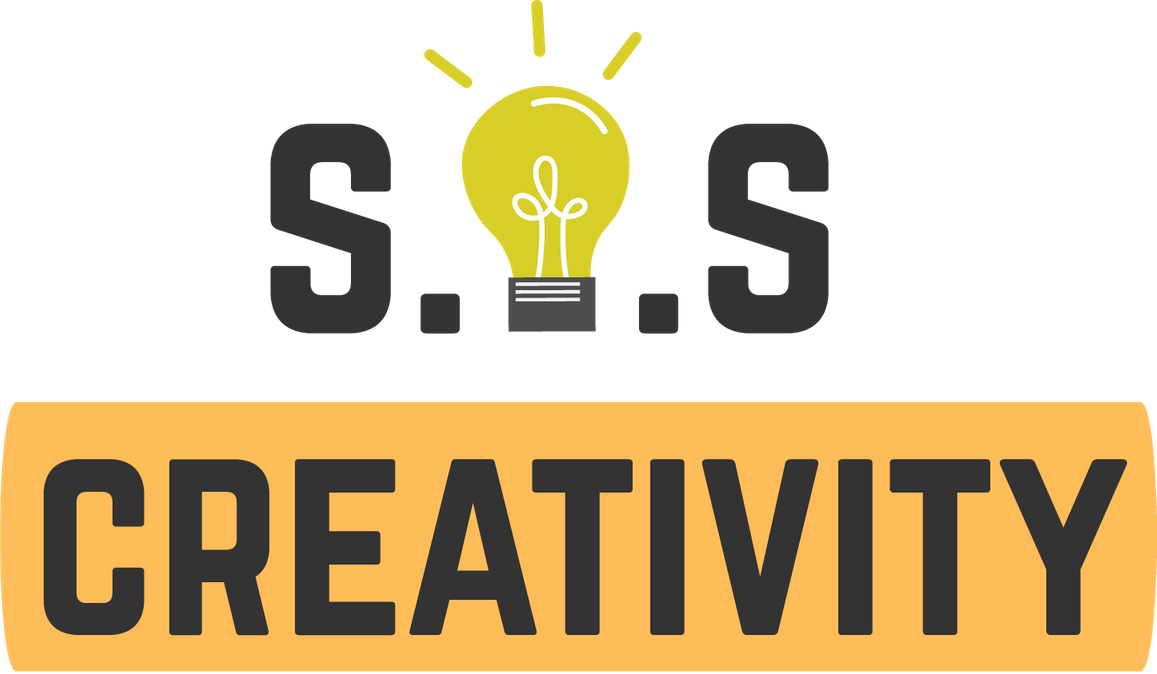 Interacción con las tecnologías digitales para el entretenimiento y la cultura

PARTNER: CIRCLE
S E N I O R S	O N L I N E	S E C U R I T Y	F O R	C R E A T I V I T Y
With the support of the Erasmus+ programme of the European Union. This document and its contents reflects the views only of the authors, and the Commission cannot be held responsible for any use which may be made of the information contained therein.
Legal description – Creative Commons licensing: The materials published on the SOS project website are classified as Open Educational Resources' (OER) and can be freely (without permission of their creators): downloaded, used, reused, copied, adapted, and shared by users, with information about the source of their origin.
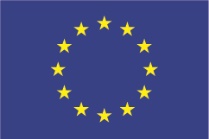 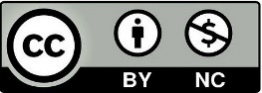 1. Objetivos y metas
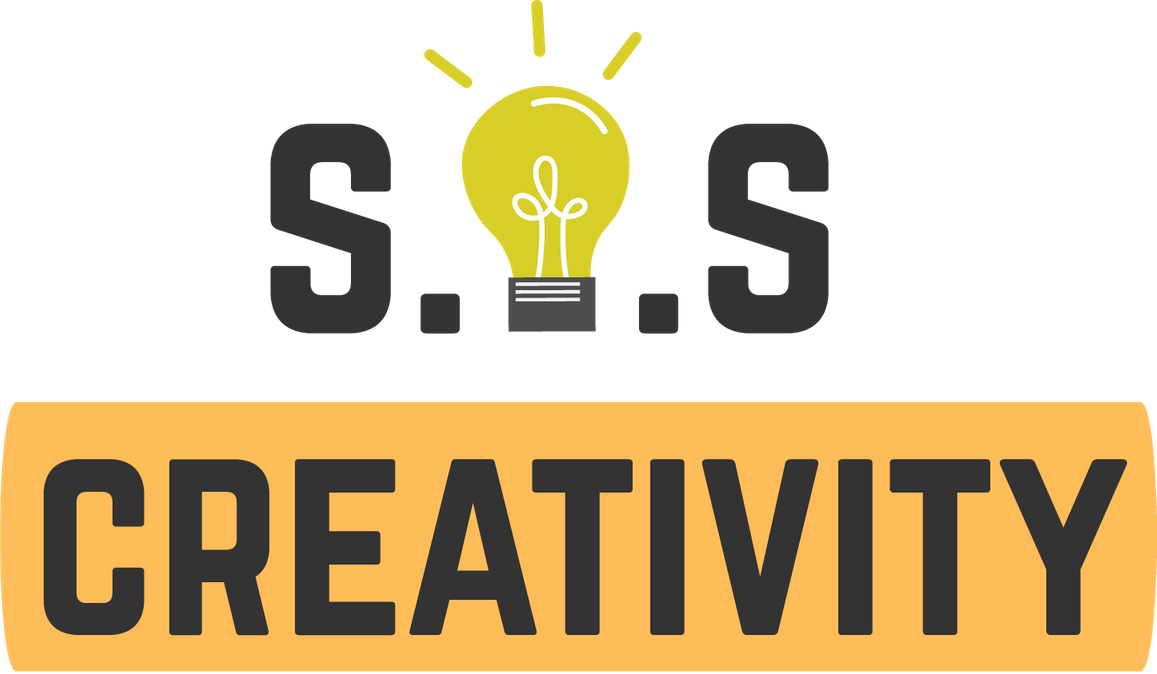 Familiarizarte con los nuevos servicios informáticos para tu entretenimiento 
Leer libros, disfrutar la música, volver a ver tus películas favoritas…
Descubrir nuevas soluciones para los pagos digitales 
Seguro y fiable a la vez
Echar un breve vistazo a DigComp 2.1
El marco europeo oficial para la educación y la formación sobre herramientas digitales, dirigido a todos los ciudadanos de la UE
Al final de este módulo, serás capaz de:
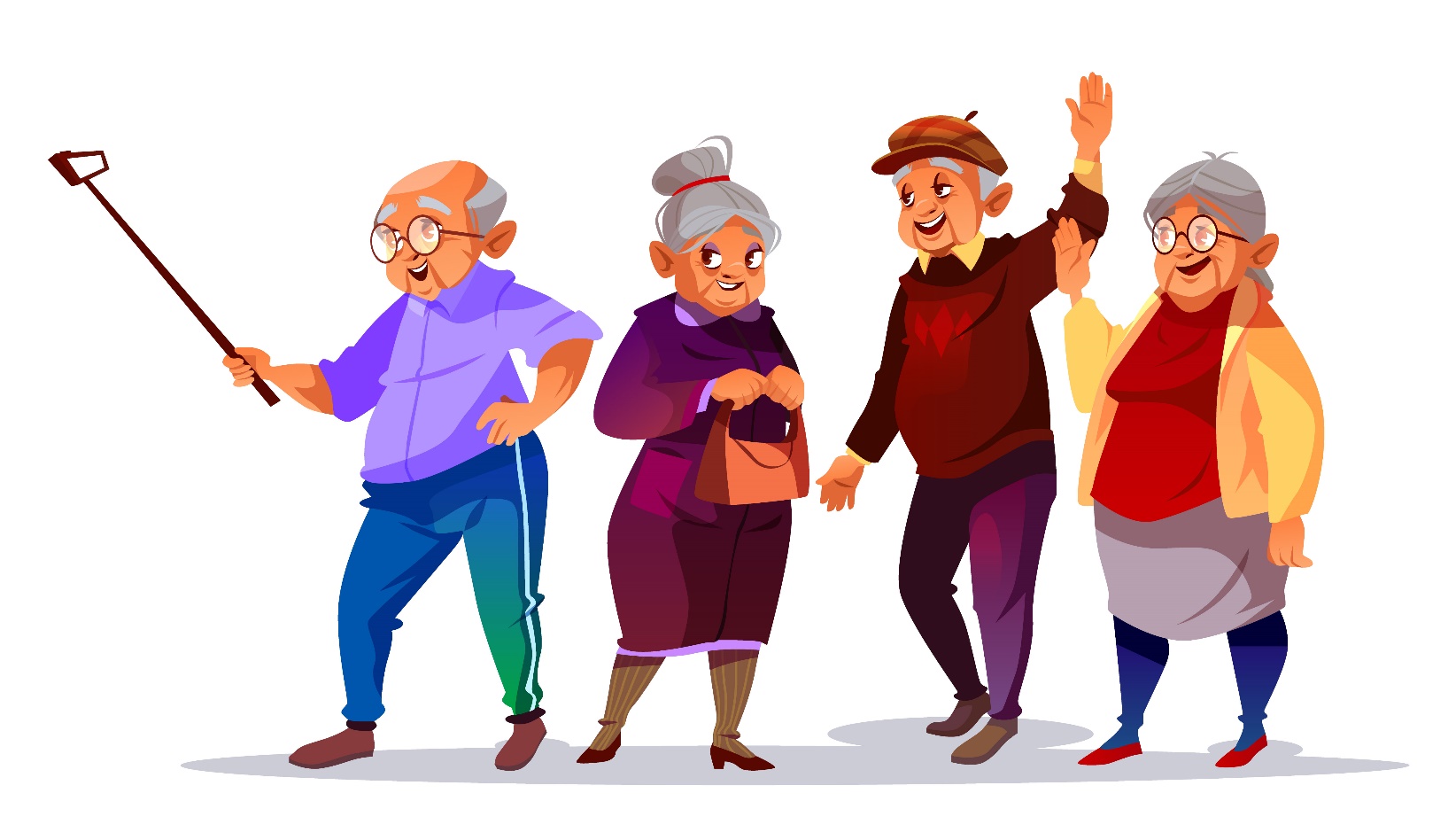 With the support of the Erasmus+ programme of the European Union. This document and its contents reflects the views only of the authors, and the Commission cannot be held responsible for any use which may be made of the information contained therein.
Legal description – Creative Commons licensing: The materials published on the SOS project website are classified as Open Educational Resources' (OER) and can be freely (without permission of their creators): downloaded, used, reused, copied, adapted, and shared by users, with information about the source of their origin.
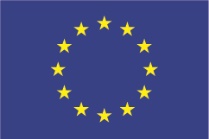 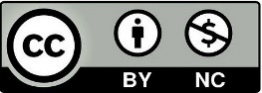 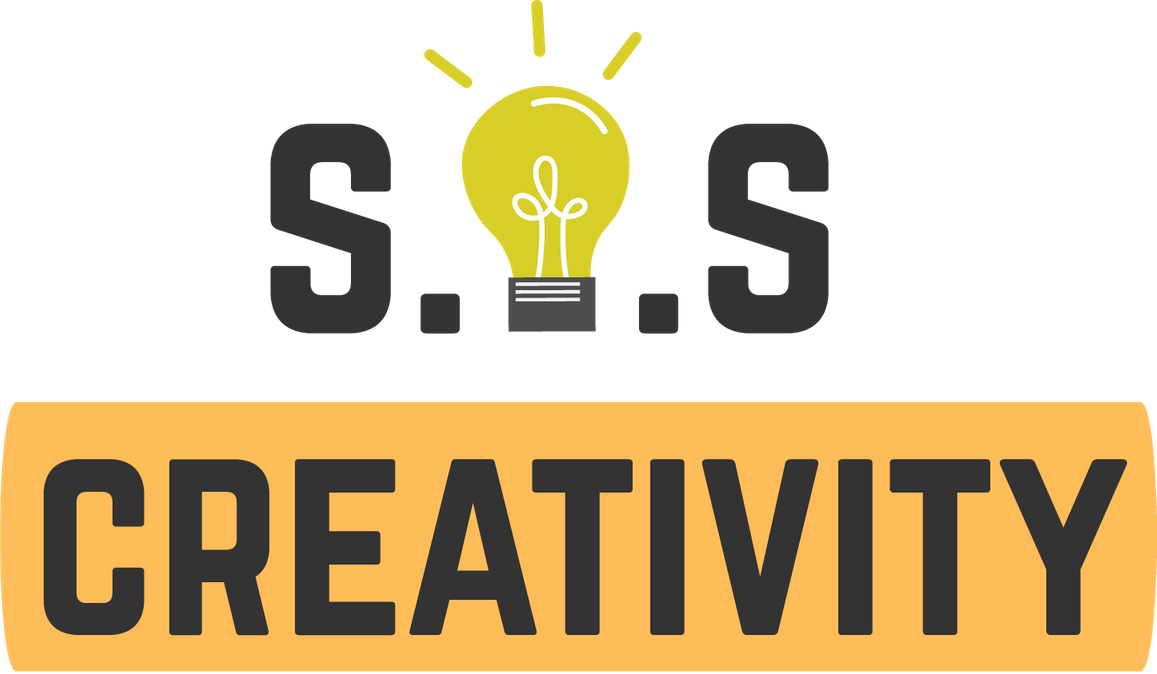 2. La industria del entretenimiento digital

En el último par de años, las tecnologías digitales han cambiado radicalmente la manera en que consumimos los productos y los servicios del mundo del espectáculo.   
En el contexto de este módulo formativo, se presentarán los servicios digitales comunes para disfrutar de tu propio tiempo libre – que sea leer un libro, ver una película o escuchar tu cantante favorito…
With the support of the Erasmus+ programme of the European Union. This document and its contents reflects the views only of the authors, and the Commission cannot be held responsible for any use which may be made of the information contained therein.
Legal description – Creative Commons licensing: The materials published on the SOS project website are classified as Open Educational Resources' (OER) and can be freely (without permission of their creators): downloaded, used, reused, copied, adapted, and shared by users, with information about the source of their origin.
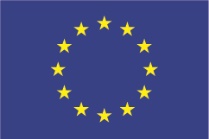 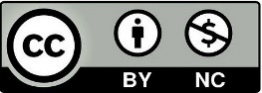 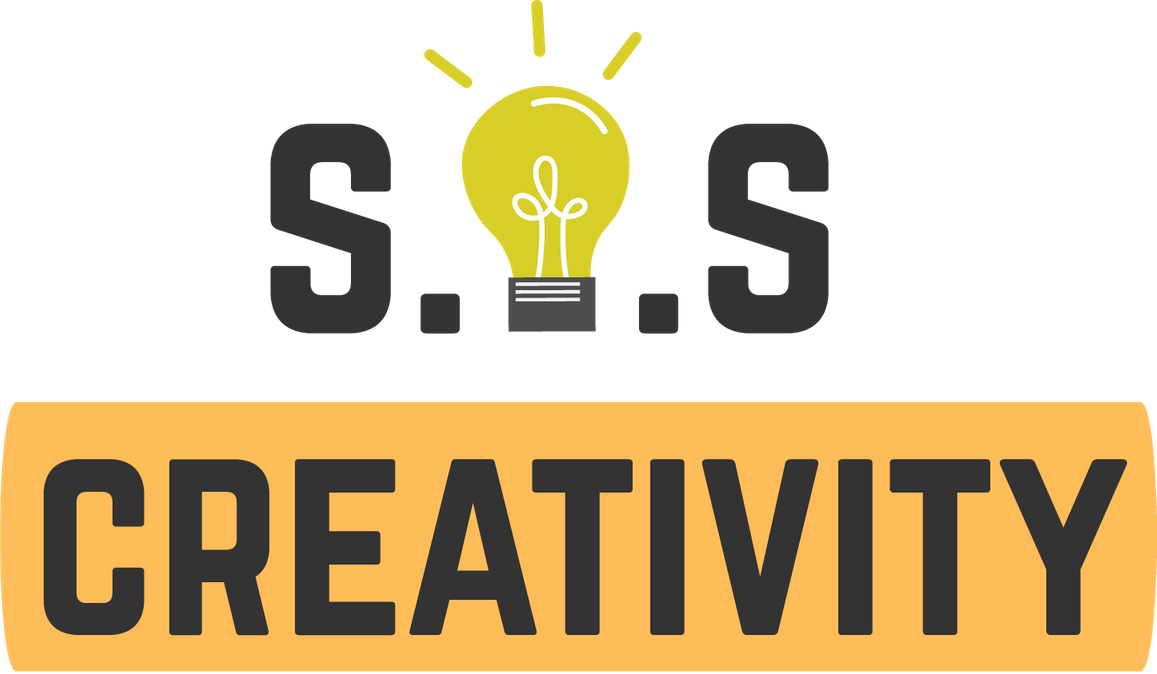 2. La industria del entretenimiento digital

Sin duda, los servicios comen YouTube, Netflix, Audible, etc., afectaron la manera en que la gente gasta su tiempo en internet y en que alimenta sus propios intereses/aficiones.  
Hoy en día, la gente está cada vez más acostumbrada (y acomodada) a la satisfacción rápida e inmediata, eso explica porque dichos servicios están reuniendo este tipo de éxito y reconocimiento mundial.  
Estos servicios digitales eliminan cualquier tiempo de retraso, desde la emergencia de una necesidad hasta su consecuente satisfacción.
With the support of the Erasmus+ programme of the European Union. This document and its contents reflects the views only of the authors, and the Commission cannot be held responsible for any use which may be made of the information contained therein.
Legal description – Creative Commons licensing: The materials published on the SOS project website are classified as Open Educational Resources' (OER) and can be freely (without permission of their creators): downloaded, used, reused, copied, adapted, and shared by users, with information about the source of their origin.
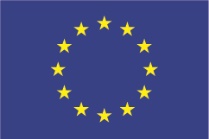 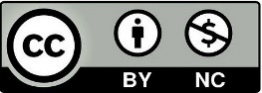 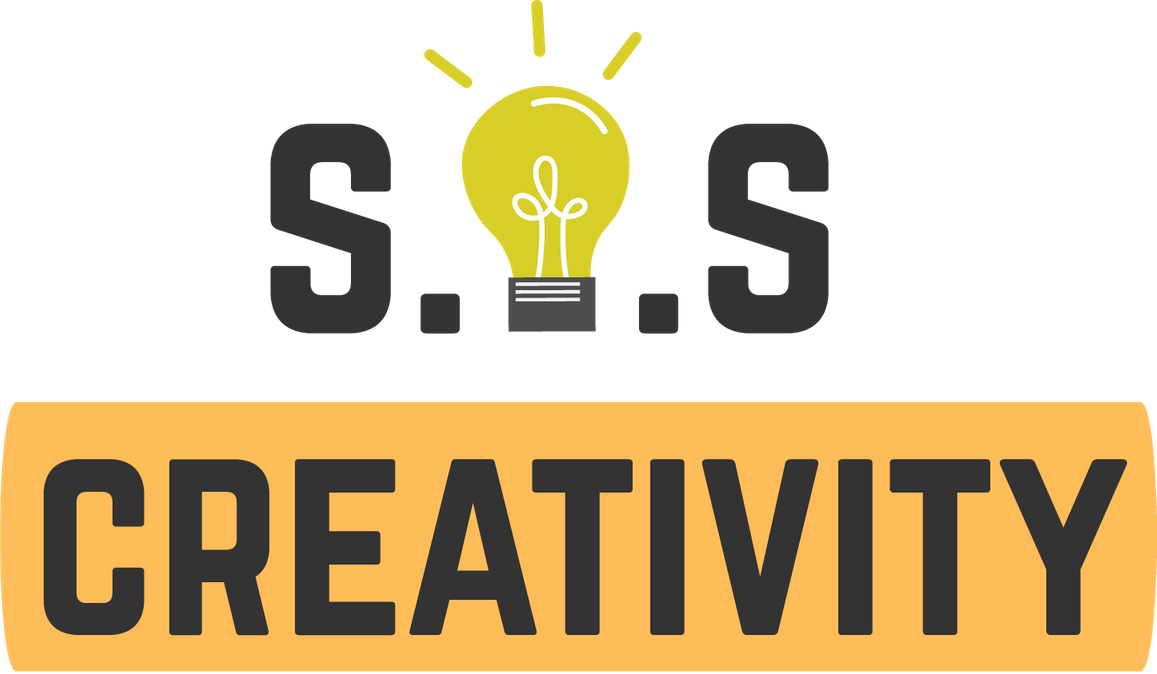 2. La industria del entretenimiento digital

Cinemas, librerías, teatros, museos, y similares, están siendo substituidos por su homólogo 2.0.   
 
Las organizaciones que pertenecen a esta industria tradicional (es decir, a la cultura y al entretenimiento) están alcanzando la tendencia, como muchos gigantes tecnológicos que han hecho de esta tendencia su negocio principal, con el riesgo de eclipsarlos completamente.
With the support of the Erasmus+ programme of the European Union. This document and its contents reflects the views only of the authors, and the Commission cannot be held responsible for any use which may be made of the information contained therein.
Legal description – Creative Commons licensing: The materials published on the SOS project website are classified as Open Educational Resources' (OER) and can be freely (without permission of their creators): downloaded, used, reused, copied, adapted, and shared by users, with information about the source of their origin.
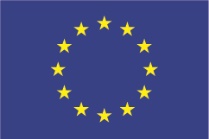 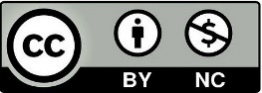 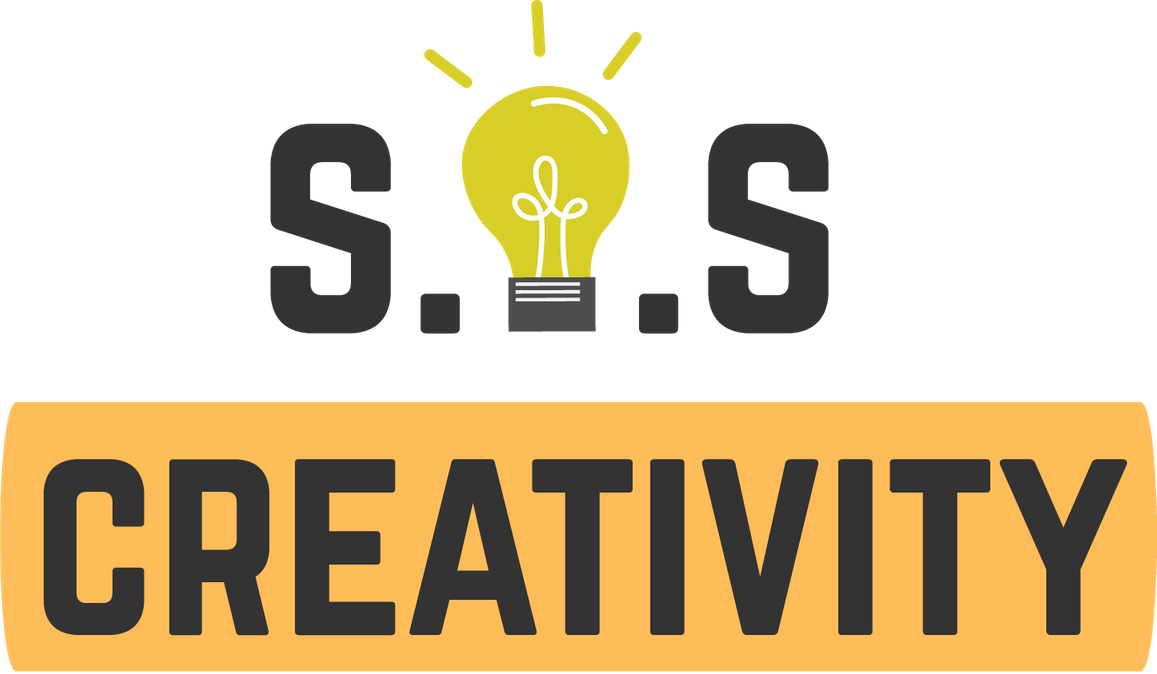 2. La industria del entretenimiento digital

El elefante en la habitación – 

Cuando se trata de entretenimiento digital, YouTube no tiene competencia. Fundado en febrero de 2005 por Chad Hurley, Steve Chen y Jawed Karim (antiguos empleados de PayPal), YouTube es una plataforma para compartir videos que, al día de hoy, cuenta con miles de millones de usuarios. 
Ya en 2006, Google reconoció el potencial increíble de YouTube y lo compró por 1650 millones de dólares. Si tienes algún tipo de afición, YouTube puede ofrecerte miles y miles de video para tu entretenimiento.
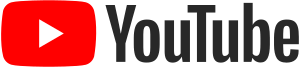 With the support of the Erasmus+ programme of the European Union. This document and its contents reflects the views only of the authors, and the Commission cannot be held responsible for any use which may be made of the information contained therein.
Legal description – Creative Commons licensing: The materials published on the SOS project website are classified as Open Educational Resources' (OER) and can be freely (without permission of their creators): downloaded, used, reused, copied, adapted, and shared by users, with information about the source of their origin.
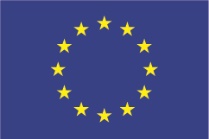 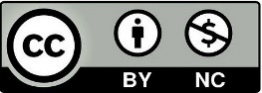 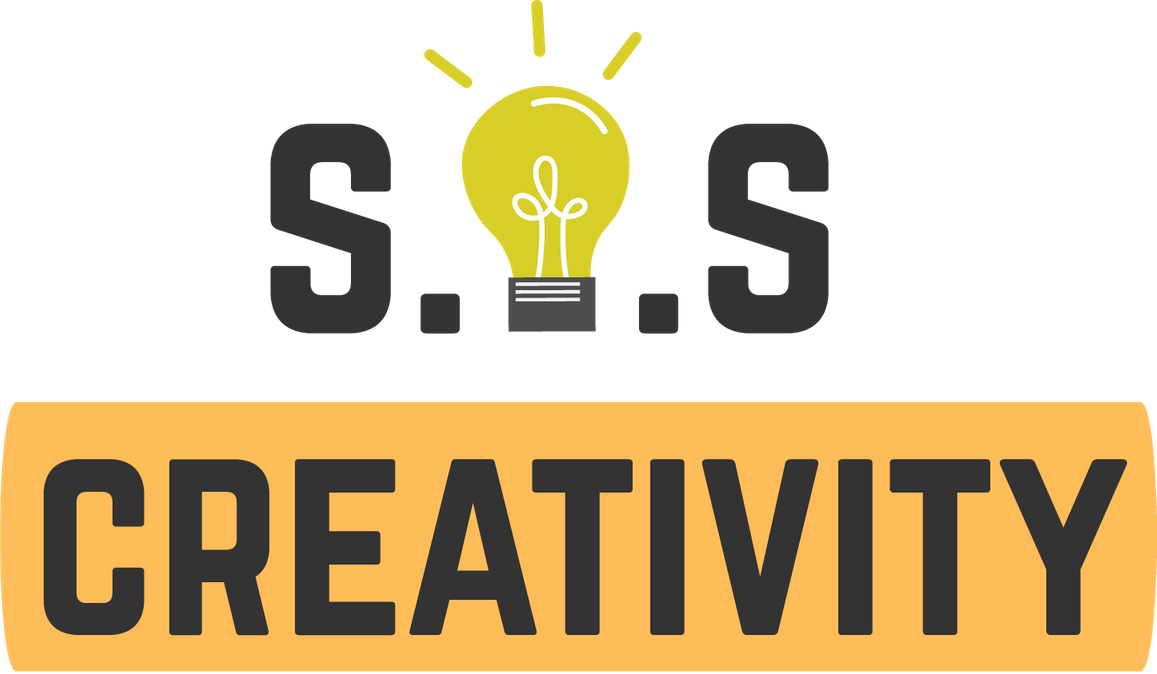 2. La industria del entretenimiento digital

El elefante en la habitación –  

Donde hay una oportunidad de negocio, es muy probable que esté involucrado el nombre de Jeff Bezos. Prime Video es un servicio on-demand de Amazon.. 

Inicialmente fue lanzado en 2006, a día de hoy Prime Video tiene derecho exclusivo a algunos de los mayores éxitos de Hollywood – como la saga de James Bond – y a los eventos deportivos, como la Champions League de la UEFA y la Supercopa de la UEFA.
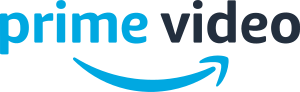 With the support of the Erasmus+ programme of the European Union. This document and its contents reflects the views only of the authors, and the Commission cannot be held responsible for any use which may be made of the information contained therein.
Legal description – Creative Commons licensing: The materials published on the SOS project website are classified as Open Educational Resources' (OER) and can be freely (without permission of their creators): downloaded, used, reused, copied, adapted, and shared by users, with information about the source of their origin.
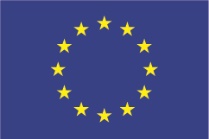 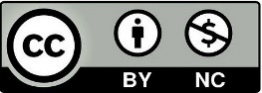 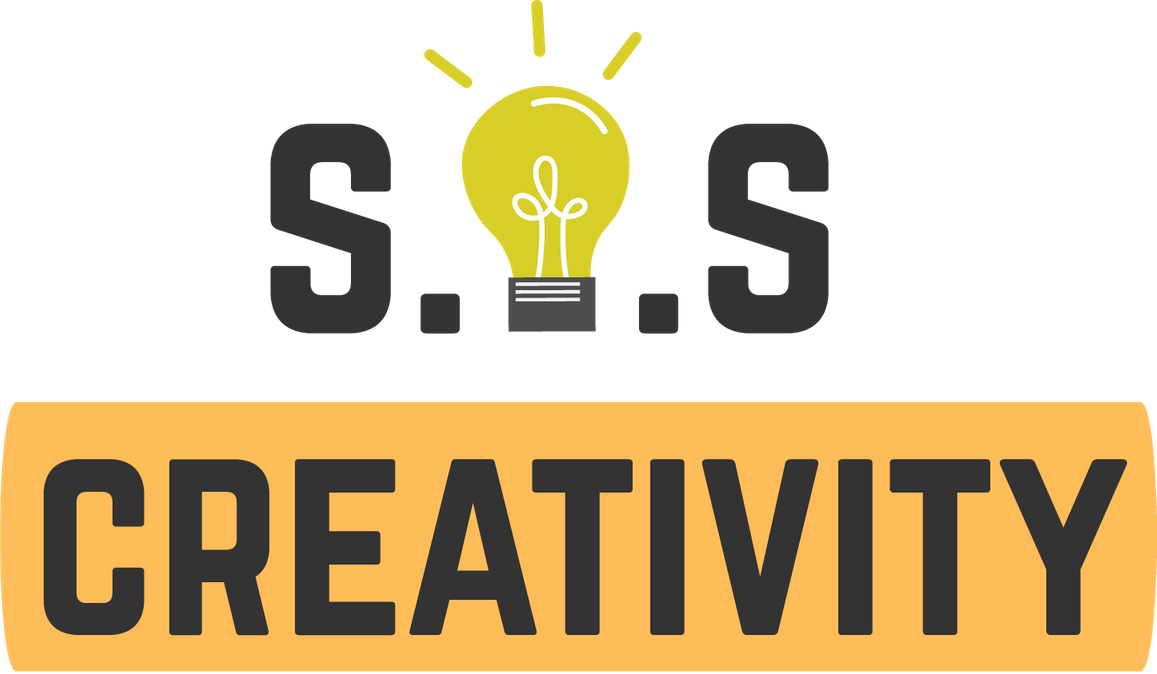 2. La industria del entretenimiento digital

El elefante en la habitación –  

El mayor competidor de Prime Video, Netflix, sigue siendo uno de los servicios más importantes para la provisión de series tv y servicios de entretenimiento. 

Durante todos estos años, Netflix se ha convertido en un fenómeno enorme que empezó a producir sus propias series – la mayoría de las cuales obtuvo un éxito colosal y la aclamación popular.
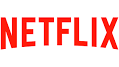 With the support of the Erasmus+ programme of the European Union. This document and its contents reflects the views only of the authors, and the Commission cannot be held responsible for any use which may be made of the information contained therein.
Legal description – Creative Commons licensing: The materials published on the SOS project website are classified as Open Educational Resources' (OER) and can be freely (without permission of their creators): downloaded, used, reused, copied, adapted, and shared by users, with information about the source of their origin.
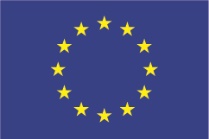 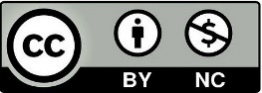 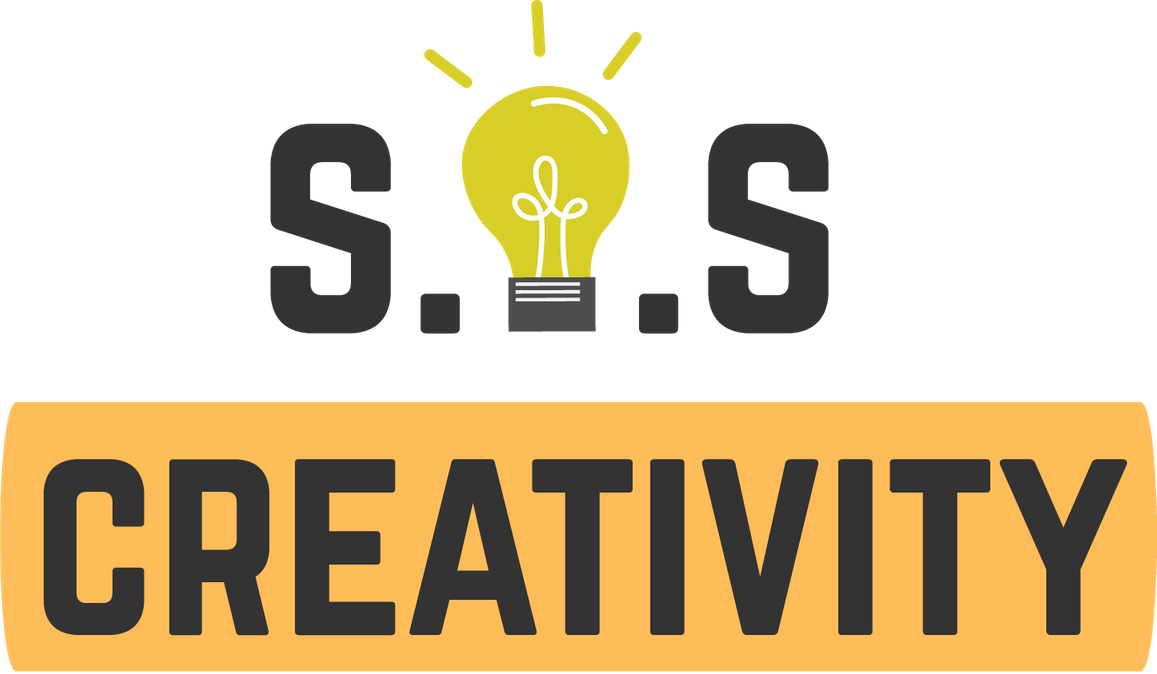 2. Digital entertainment industry

El elefante en la habitación –  

Lanzado en 2019, Disney+ es el servicio de video on-demand más reciente disponible en el mercado. 

Al darse cuenta de la tendencia, la compañía Walt Disney se unió a la tendencia con los títulos “a prueba de balas” de Disney, por supuesto, así como de Pixar, 20th Century Studios, Marvel, Lucas Films (el editor de Star Wars), National Geographic, y muchos más.
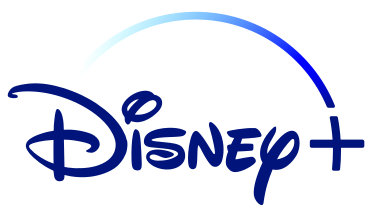 With the support of the Erasmus+ programme of the European Union. This document and its contents reflects the views only of the authors, and the Commission cannot be held responsible for any use which may be made of the information contained therein.
Legal description – Creative Commons licensing: The materials published on the SOS project website are classified as Open Educational Resources' (OER) and can be freely (without permission of their creators): downloaded, used, reused, copied, adapted, and shared by users, with information about the source of their origin.
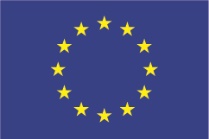 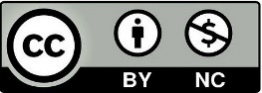 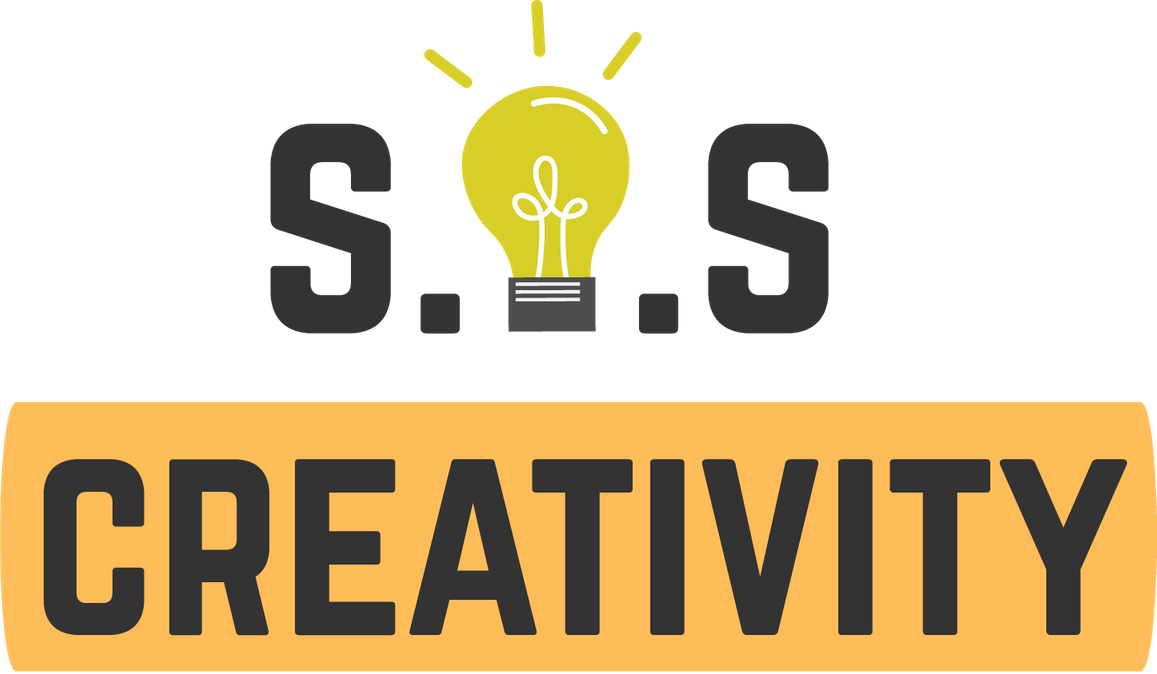 2. La industria del entretenimiento digital

El elefante en la habitación –  

Incluso Apple no pudo aguantar la tentación de explorar las oportunidades del mercado de servicios de video on-demand. 

Desde su lanzamiento en 2019 y gracias a su campaña de marketing masiva, Apple TV+ afirmó haber reunido casi 20 millones de inscripciones sólo en Canadá y en Estados Unidos.
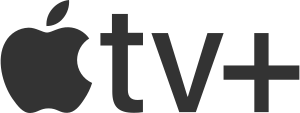 With the support of the Erasmus+ programme of the European Union. This document and its contents reflects the views only of the authors, and the Commission cannot be held responsible for any use which may be made of the information contained therein.
Legal description – Creative Commons licensing: The materials published on the SOS project website are classified as Open Educational Resources' (OER) and can be freely (without permission of their creators): downloaded, used, reused, copied, adapted, and shared by users, with information about the source of their origin.
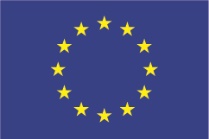 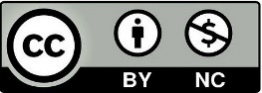 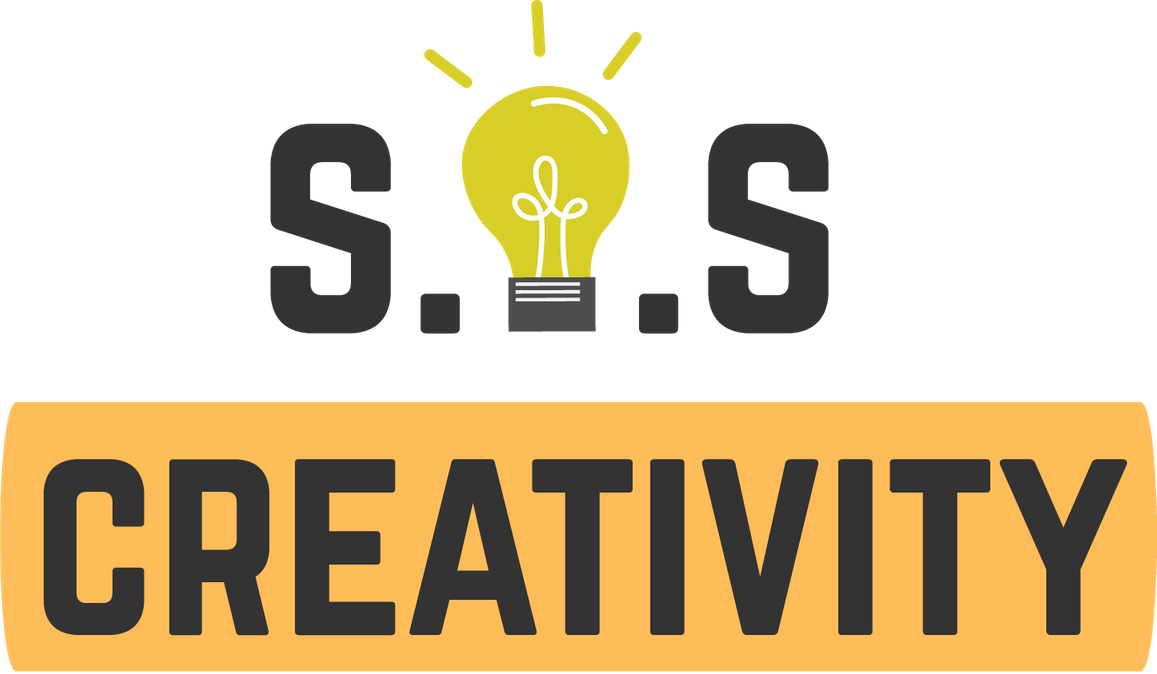 2. La industria del entretenimiento digital

El elefante en la habitación –  

En los últimos pares de años, un fenómeno que ha ganado interés e impulso considerable entre el público general, han sido los audiolibros – o sea, libros que no lees en primera persona, sino que escuchas a alguien leyéndolos para ti. 

Adquirido en 2008 por Amazon por 300 millones de dólares, con más de 60.000 títulos,  Audible es el mayor proveedor de audiolibros.
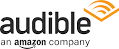 With the support of the Erasmus+ programme of the European Union. This document and its contents reflects the views only of the authors, and the Commission cannot be held responsible for any use which may be made of the information contained therein.
Legal description – Creative Commons licensing: The materials published on the SOS project website are classified as Open Educational Resources' (OER) and can be freely (without permission of their creators): downloaded, used, reused, copied, adapted, and shared by users, with information about the source of their origin.
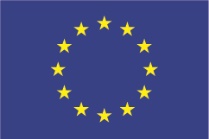 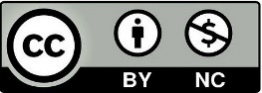 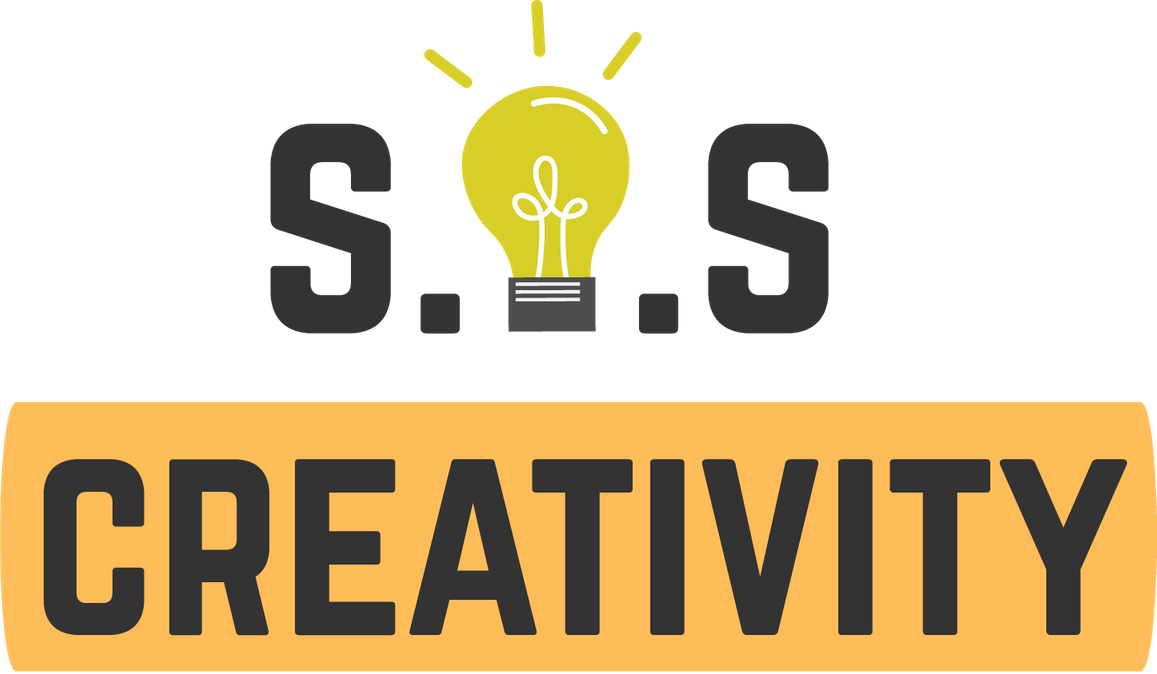 2. La industria del entretenimiento digital

El elefante en la habitación –  
Junto al streaming de videos, las plataformas streaming de audio y los podcasts representan también una industria muy interesante de que aprovechar. Inicialmente SoundCloud era una plataforma a que tenían acceso los aspirantes a músicos profesionales, los cuales podían promover gratuitamente su música y la red con otros artistas de todo el mundo.   
Aunque su negocio principal siga siendo la industria discográfica, durante los años SoundCloud empezó a ser una plataforma atractiva para el entretenimiento de audio en general, incluyendo los podcasts y la nueva broadcasting.
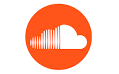 With the support of the Erasmus+ programme of the European Union. This document and its contents reflects the views only of the authors, and the Commission cannot be held responsible for any use which may be made of the information contained therein.
Legal description – Creative Commons licensing: The materials published on the SOS project website are classified as Open Educational Resources' (OER) and can be freely (without permission of their creators): downloaded, used, reused, copied, adapted, and shared by users, with information about the source of their origin.
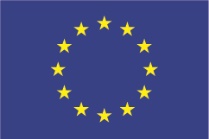 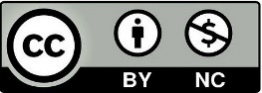 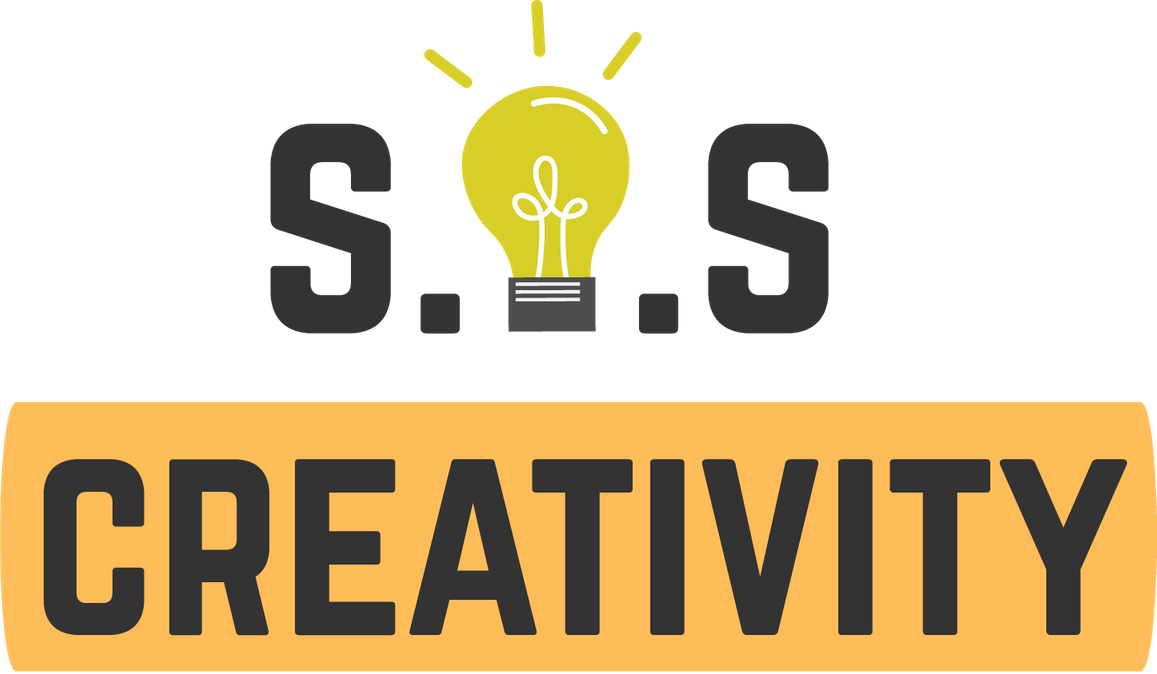 2. La industria del entretenimiento digital

El elefante en la habitación –  

Si hablamos de compartir música y de podcast, es imposible no mencionar a Spotify
Spotify es el servicio de acceso para disfrutar de una recopilación a medida de tu genero de música favorito, de tu historia favorita, cultura dominante, recetas culinarias etc., narrador.
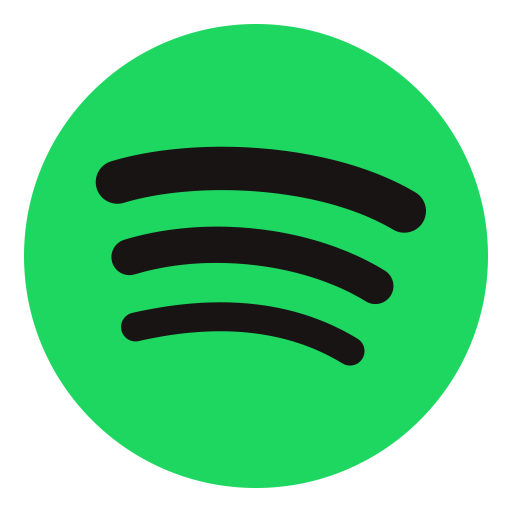 With the support of the Erasmus+ programme of the European Union. This document and its contents reflects the views only of the authors, and the Commission cannot be held responsible for any use which may be made of the information contained therein.
Legal description – Creative Commons licensing: The materials published on the SOS project website are classified as Open Educational Resources' (OER) and can be freely (without permission of their creators): downloaded, used, reused, copied, adapted, and shared by users, with information about the source of their origin.
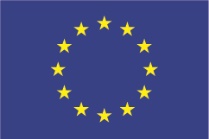 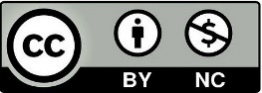 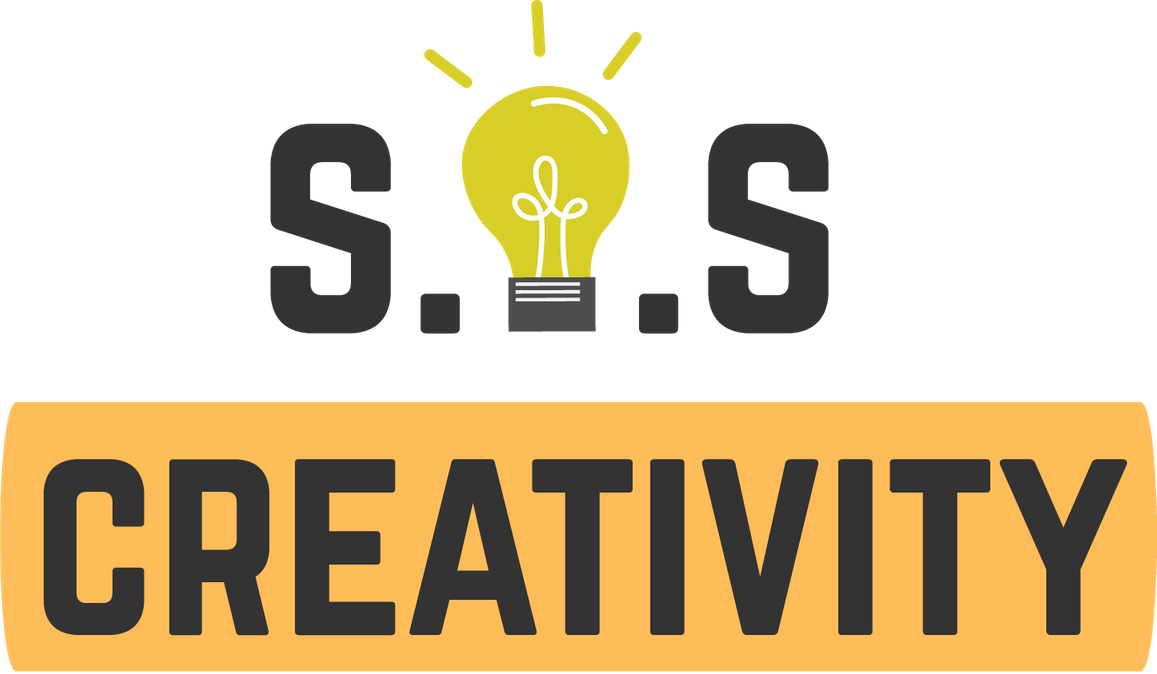 2. La industria del entretenimiento digital

El elefante en la habitación –  

iTunes es un servicio de Apple Inc. La aplicación representa uno de los mayores mercados digitales para la música.
Los usuarios pueden almacenar y organizar su librería digital por álbum y canciones, de manera muy intuitiva y fácil.
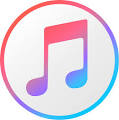 With the support of the Erasmus+ programme of the European Union. This document and its contents reflects the views only of the authors, and the Commission cannot be held responsible for any use which may be made of the information contained therein.
Legal description – Creative Commons licensing: The materials published on the SOS project website are classified as Open Educational Resources' (OER) and can be freely (without permission of their creators): downloaded, used, reused, copied, adapted, and shared by users, with information about the source of their origin.
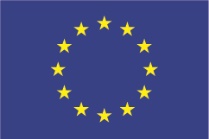 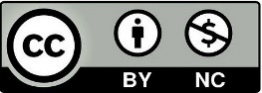 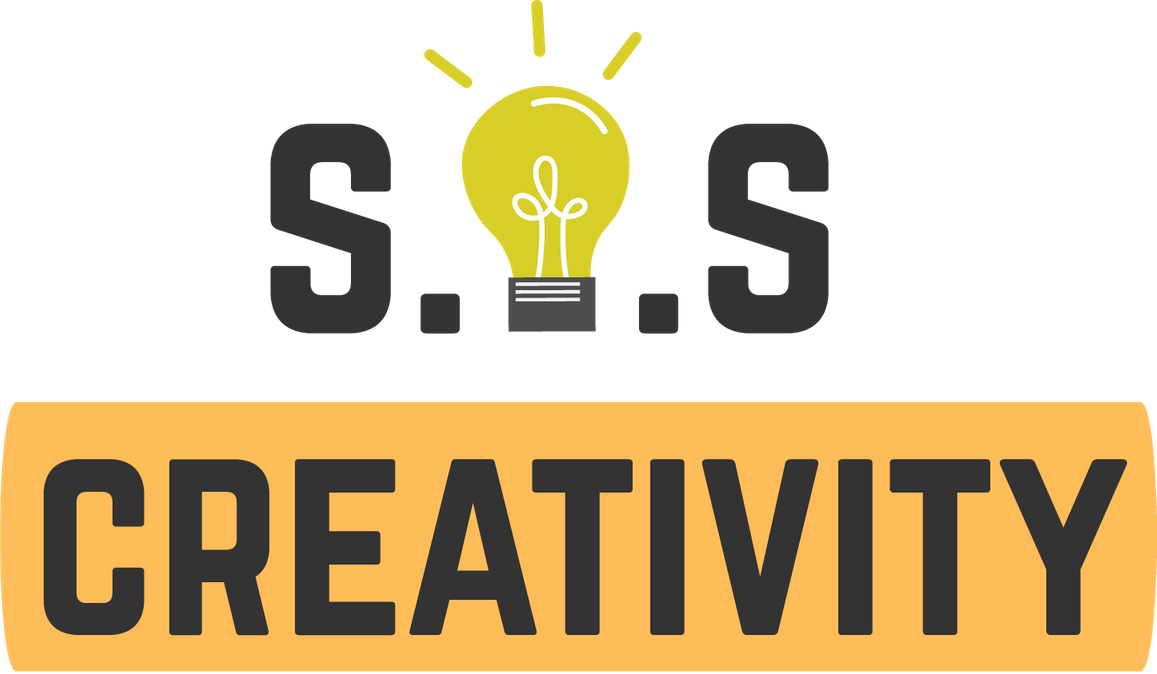 2. La industria del entretenimiento digital

Aplicaciones y servicios digitales para leer libros online 
Si eres anticuado y no deseas renunciar al placer de leer, aquí hay un listado de aplicaciones para e-book que debería considerar: Amazon Kindle App
Google Play Books
Apple Books
Barnes & Noble Nook
Kobo Books
Libby
FBReader
KyBook
FullReader
PocketBook Reader
With the support of the Erasmus+ programme of the European Union. This document and its contents reflects the views only of the authors, and the Commission cannot be held responsible for any use which may be made of the information contained therein.
Legal description – Creative Commons licensing: The materials published on the SOS project website are classified as Open Educational Resources' (OER) and can be freely (without permission of their creators): downloaded, used, reused, copied, adapted, and shared by users, with information about the source of their origin.
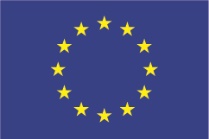 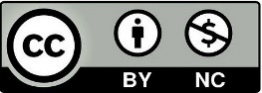 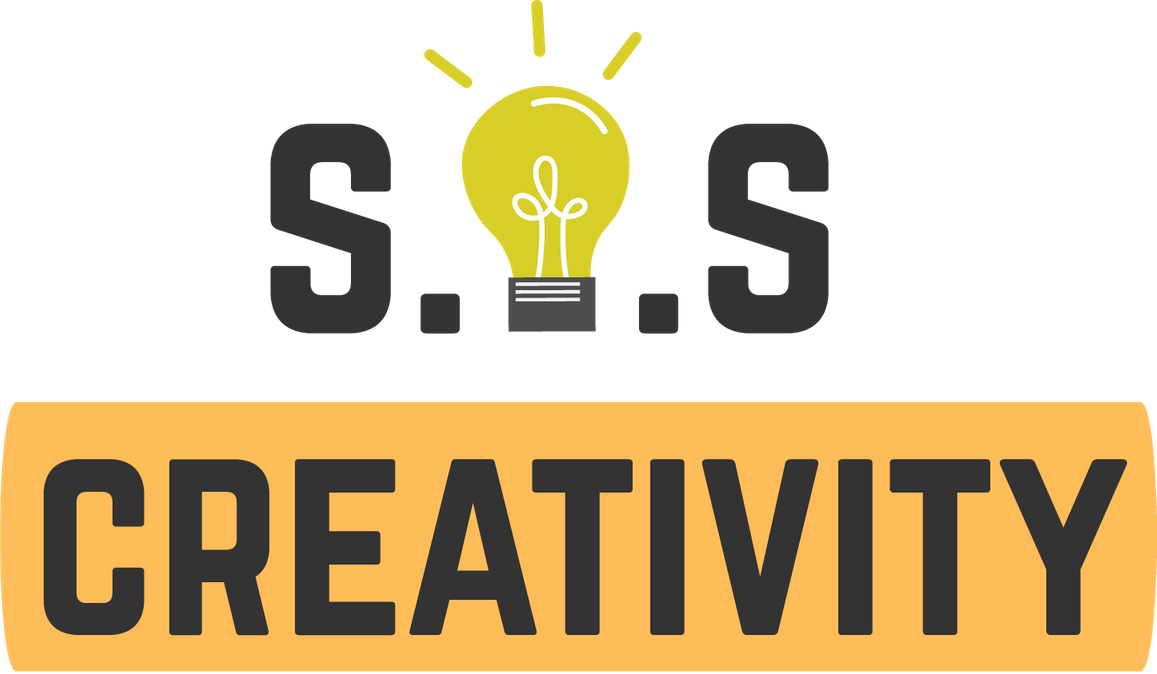 2. Trasferencia de dinero digital 

Las mejores aplicaciones de pago móvil de 2021
Debido a la pandemia por el COVID, las nuevas soluciones para el pago sin contacto vieron un crecimiento exponencial en 2020 y 2021:
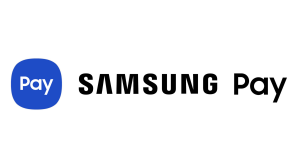 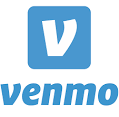 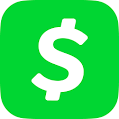 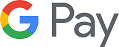 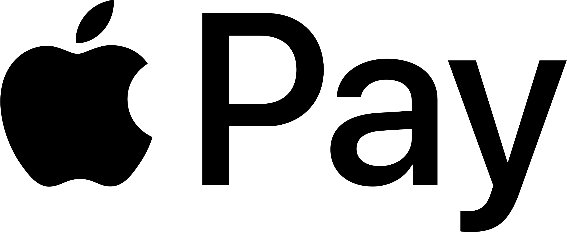 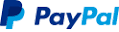 With the support of the Erasmus+ programme of the European Union. This document and its contents reflects the views only of the authors, and the Commission cannot be held responsible for any use which may be made of the information contained therein.
Legal description – Creative Commons licensing: The materials published on the SOS project website are classified as Open Educational Resources' (OER) and can be freely (without permission of their creators): downloaded, used, reused, copied, adapted, and shared by users, with information about the source of their origin.
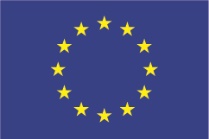 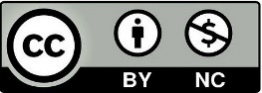 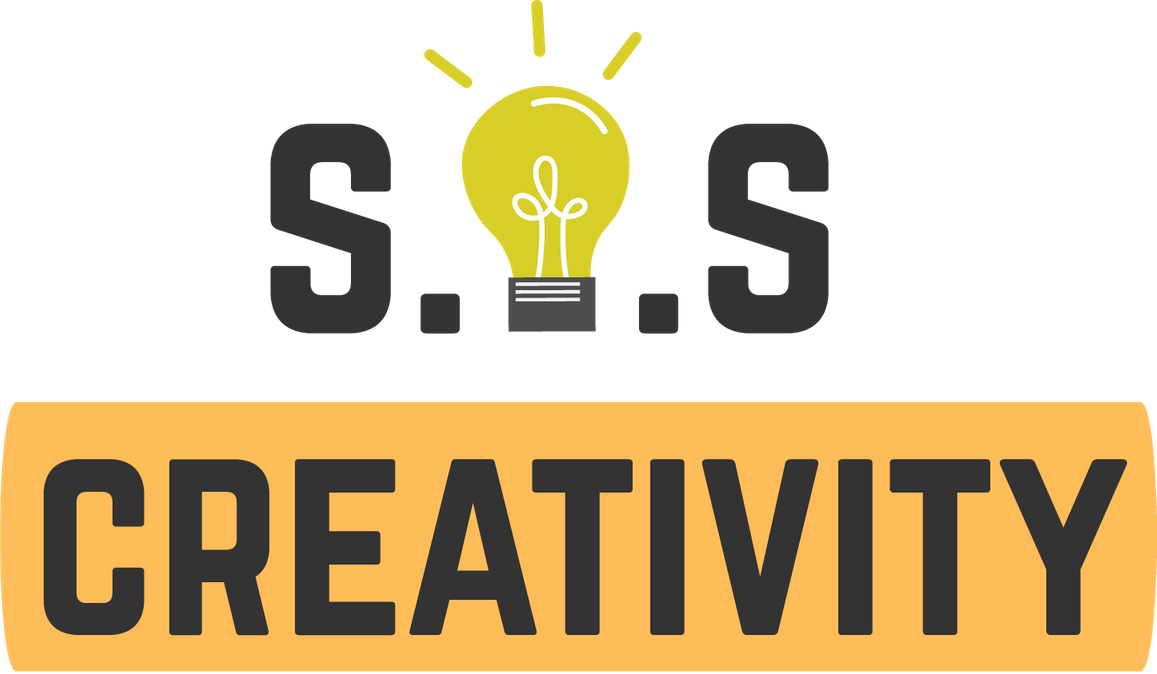 2. Trasferencia de dinero digital 

¿Qué es el marco DigComp?
Si sientes que seguir el ritmo de todas estas nuevas tecnologías digitales es demasiado difícil para ti, es probable que no tengas una guía tangible que te sostenga durante tu digitalización.
…Si es este el caso, permítenos presentarte el marco DigComp, desarrollado por el Centro Común de Investigación.
With the support of the Erasmus+ programme of the European Union. This document and its contents reflects the views only of the authors, and the Commission cannot be held responsible for any use which may be made of the information contained therein.
Legal description – Creative Commons licensing: The materials published on the SOS project website are classified as Open Educational Resources' (OER) and can be freely (without permission of their creators): downloaded, used, reused, copied, adapted, and shared by users, with information about the source of their origin.
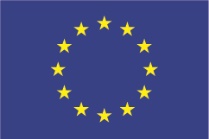 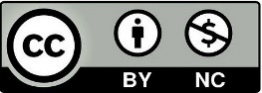 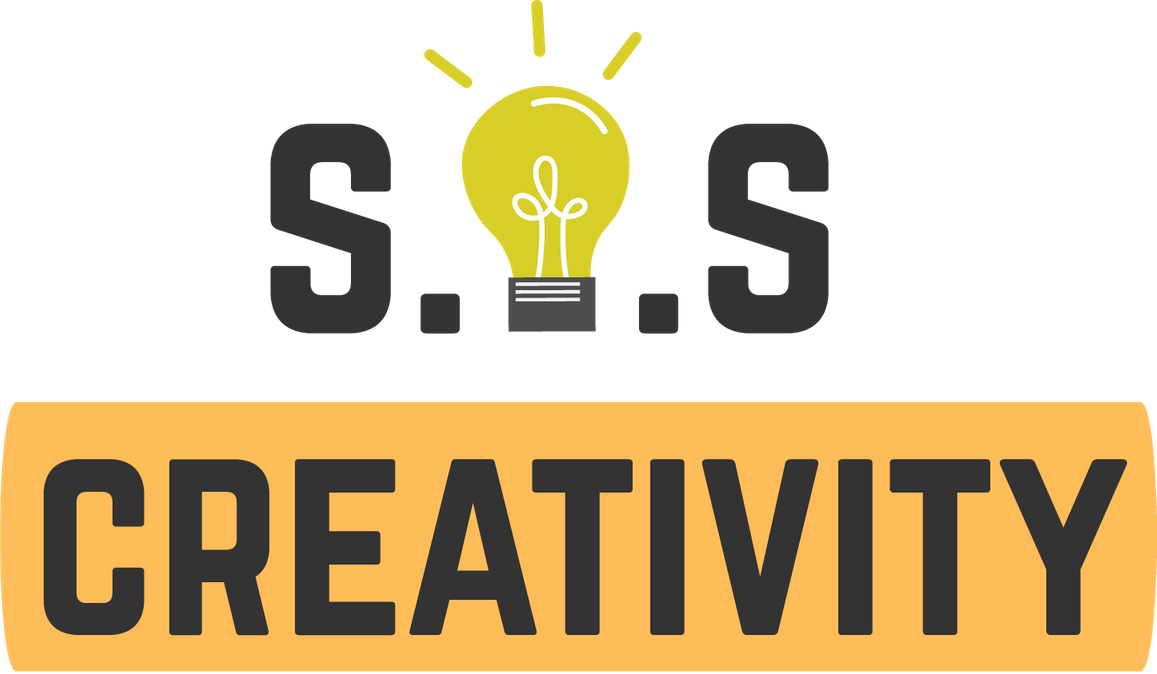 2. Trasferencia de dinero digital
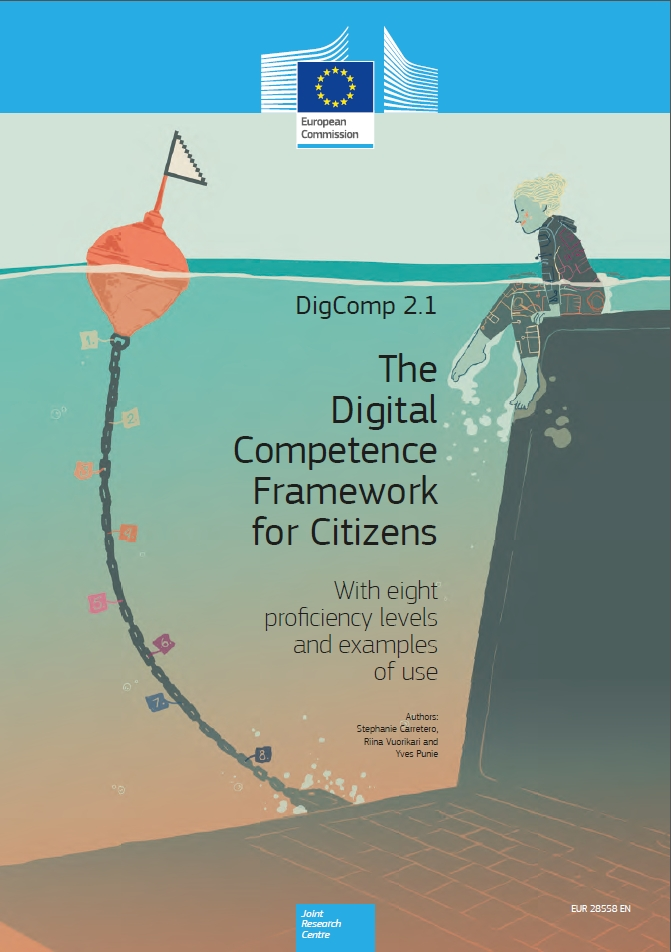 DigComp 2.1
DigComp es el marco oficial de la UE para la educación y la formación de los ciudadanos europeos, sobre las competencias digitales y dominio de la informática.
Desarrollado por primera vez en 2013, la última versión de DigComp (DigComp 2.1, 2017) menciona un total de 21 competencias en 5 áreas de formación de interés.
With the support of the Erasmus+ programme of the European Union. This document and its contents reflects the views only of the authors, and the Commission cannot be held responsible for any use which may be made of the information contained therein.
Legal description – Creative Commons licensing: The materials published on the SOS project website are classified as Open Educational Resources' (OER) and can be freely (without permission of their creators): downloaded, used, reused, copied, adapted, and shared by users, with information about the source of their origin.
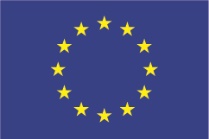 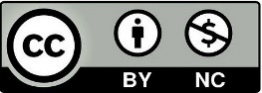 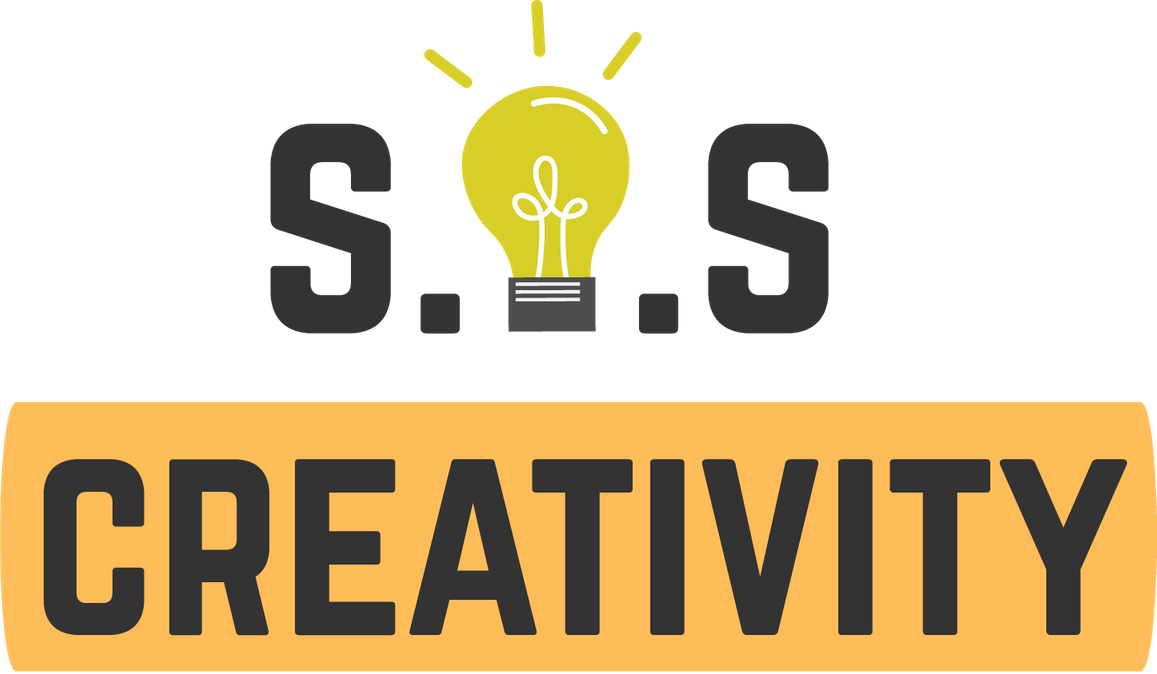 2. Trasferencia de dinero digital
With the support of the Erasmus+ programme of the European Union. This document and its contents reflects the views only of the authors, and the Commission cannot be held responsible for any use which may be made of the information contained therein.
Legal description – Creative Commons licensing: The materials published on the SOS project website are classified as Open Educational Resources' (OER) and can be freely (without permission of their creators): downloaded, used, reused, copied, adapted, and shared by users, with information about the source of their origin.
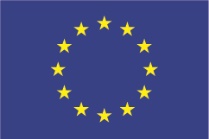 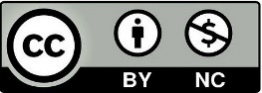 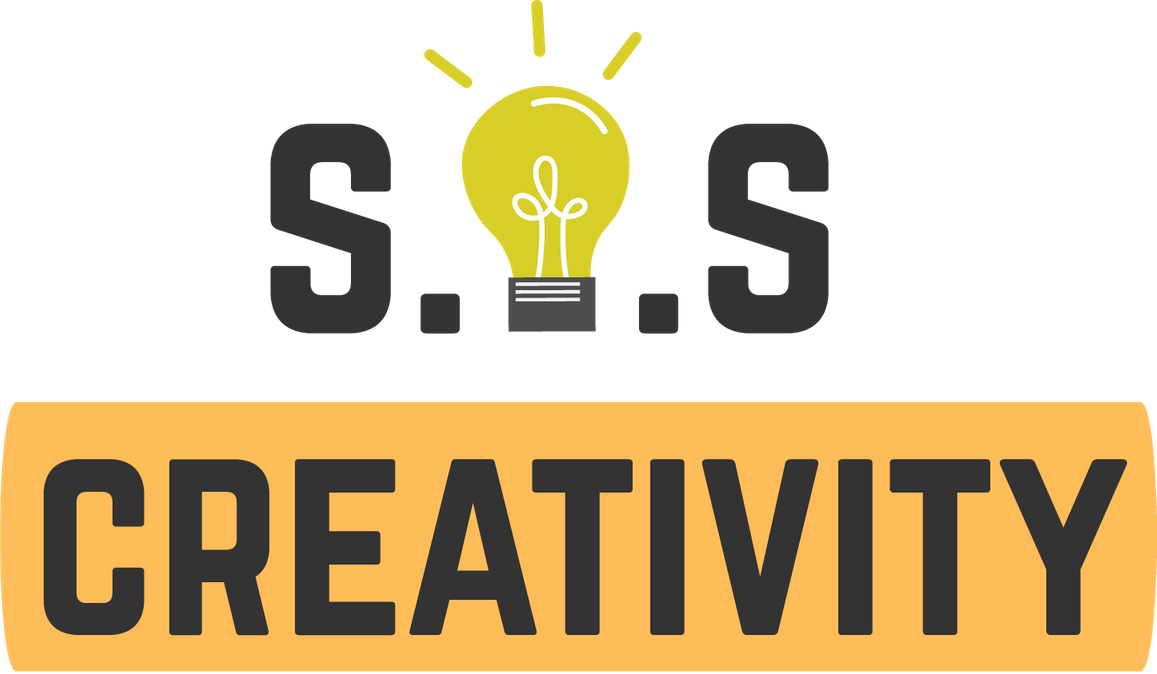 2. Trasferencia de dinero digital 

En el contexto de este modulo formativo…
…las primeras dos áreas formativas pueden ser de especial interés para ti. Incluyen competencias y actitudes que pueden ayudarte a navegar mejor por el ecosistema digital (es decir, compartir recetas de cocina sabrosas con tus amigos y tu familia, hacer videollamadas con tu sobrina en la universidad, etc.). 
DigComp viene también con un modelo de competencias de 8 niveles en que puedes confiar para (auto) evaluar tus progresos en cada una de las 21 competencias de DigComp (página 12 – 13).
With the support of the Erasmus+ programme of the European Union. This document and its contents reflects the views only of the authors, and the Commission cannot be held responsible for any use which may be made of the information contained therein.
Legal description – Creative Commons licensing: The materials published on the SOS project website are classified as Open Educational Resources' (OER) and can be freely (without permission of their creators): downloaded, used, reused, copied, adapted, and shared by users, with information about the source of their origin.
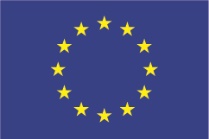 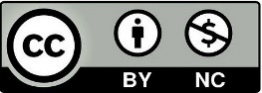 Resumen
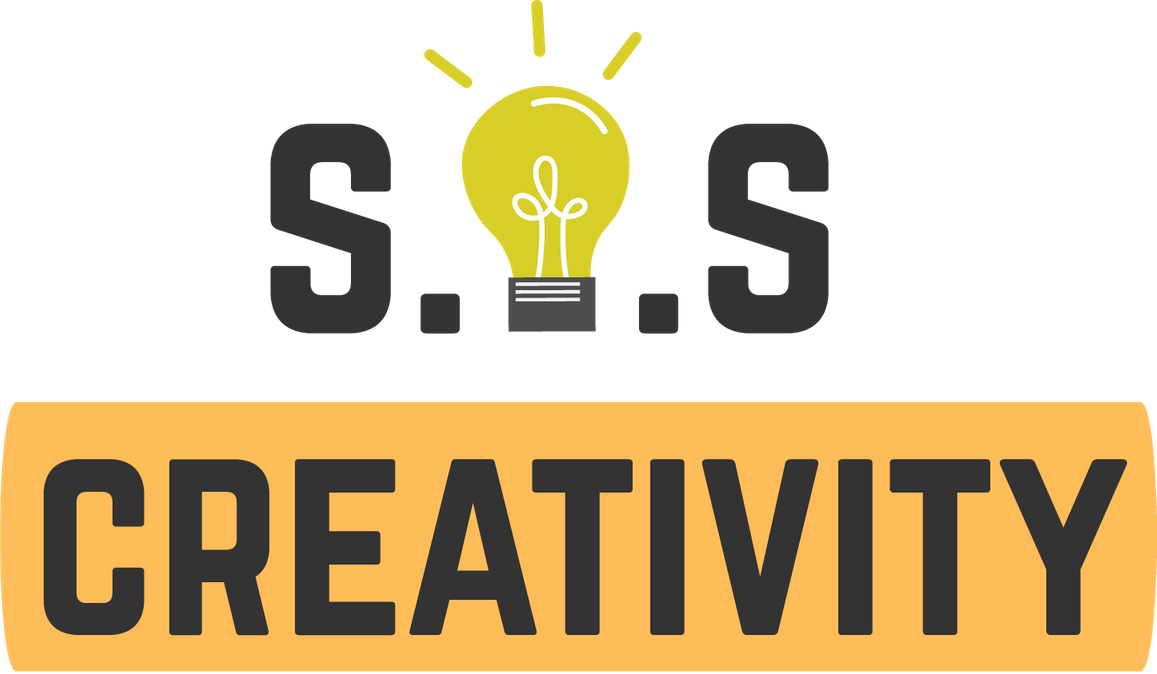 Ver películas y series TV
Podcast y música
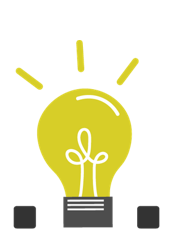 Spotify, Soundcloud, Audible…
Netflix, Apple TV, Disney+, Prime Video…
DigComp 2.1: 
el marco de la UE para las competencias digitales
Pago digital
Con referencias específicas al pilar número 1 y al número 2
Google Pay, PayPal, Venmo, CashApp…
With the support of the Erasmus+ programme of the European Union. This document and its contents reflects the views only of the authors, and the Commission cannot be held responsible for any use which may be made of the information contained therein.
Legal description – Creative Commons licensing: The materials published on the SOS project website are classified as Open Educational Resources' (OER) and can be freely (without permission of their creators): downloaded, used, reused, copied, adapted, and shared by users, with information about the source of their origin.
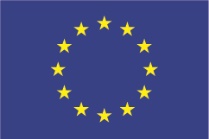 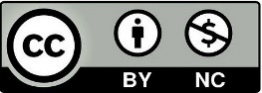 ¡GRACIAS!
PARTNER: CIRCLE
With the support of the Erasmus+ programme of the European Union. This document and its contents reflects the views only of the authors, and the Commission cannot be held responsible for any use which may be made of the information contained therein.
Legal description – Creative Commons licensing: The materials published on the SOS project website are classified as Open Educational Resources' (OER) and can be freely (without permission of their creators): downloaded, used, reused, copied, adapted, and shared by users, with information about the source of their origin.
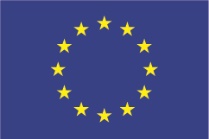 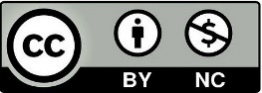